Натиснути
Натхнення необхідне в геометрії, як і в поезії»
О. С. Пушкін
Кути, що утворюються при перетині двох прямих третьою
Конспект призначений для використання як учителем, так і учнем. Учителю доцільно переглянути презентацію до початку уроку. 
Учні можуть переглядати презентацію при самостійному вивченні матеріалу. 
На сторінці конспекту є значки “книги”, “циркуля” , при натисканні яких з'являються означення математичного поняття або розв'язування завдання.
Інформація розгортається і згортається одиничним “кліком” на значки “книги”, “циркуля” (з'являється “ручка”). 
Для появи наступного зображення та переходу на інший слайд необхідно “клікати” одноразово мишкою по білому полю.
Якщо підвести курсор до виділеного кольором та підкресленого слова, то з'явиться “ручка” (слайд 5). При натисканні відбувається перехід до іншої інформації.
Стрілка “Повернутися” (слайд 2,3,4) використовується при опрацюванні завдання на слайді 5
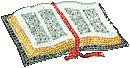 Натиснути
Якщо дві прямі а і b перетнути третьою прямою с, то утвориться вісім кутів. 
Пряму с називають  січною прямих а і b
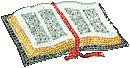 c
1
2
4
3
5
6
8
7
1
а
a
2
5
а
а
b
b
а
3
6
4
c
b
b
7
8
b
c
c
c
Повернутися
c
c
а
а
а
а
3
3
4
4
6
b
b
6
5
5
b
b
c
c
Повернутися
2
2
c
c
1
а
а
а
b
b
b
8
7
c
8
а
1
b
7
c
Повернутися
Користуючись рисунком, з'ясуйте, як називаються кути:
 MSB і SPD;
 MSB і NPD;
 PSB і SPD;
 PSB і CPS;
 PSB і ASM;
 ASP і SPD;
 ASP і CPN
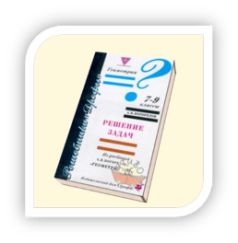 Завдання:
Перевір себе
М
В
А
S
С
P
N
D
Розв'язування:
 MSB і NPD – зовнішні односторонні;
 MSB і SPD - відповідні;
 PSB і SPD – внутрішні односторонні;
 PSB і CPS – внутрішні різносторонні;
SPD і  ASP – внутрішні різносторонні;
 ASM і NPD – зовнішні різносторонні;
 ASP і CPN – відповідні
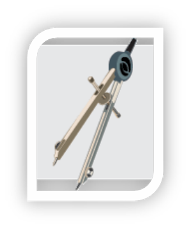 Апостолова Г.В. Геометрія: Підручник для 7-го кл. загальноосвіт. навч. закл. 2-ге вид., доопрац. – К.: Генеза, 2010. – 55 ст.
Оформила: Олексюк Олена Андріївна, методист НМЦ природничо-математичної освіти ІППО КУ імені Бориса Грінченка